Pruebas Saber3º, 5º, 7º Y 9ºAplicación 2015
Contenido
¿Qué hicimos?
Aplicación 2015
¿Qué hicimos?
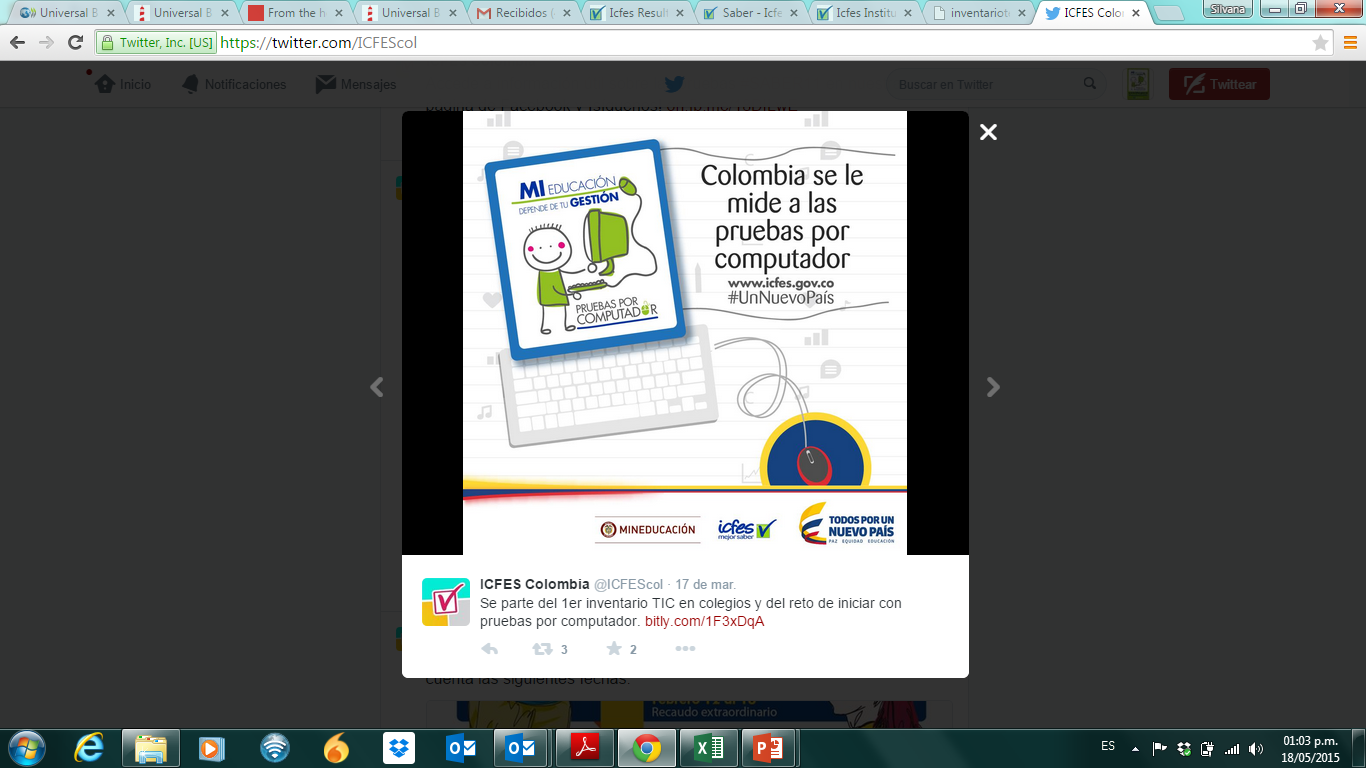 Compromiso Gobernadores, Alcaldes, Secretarios de Educación
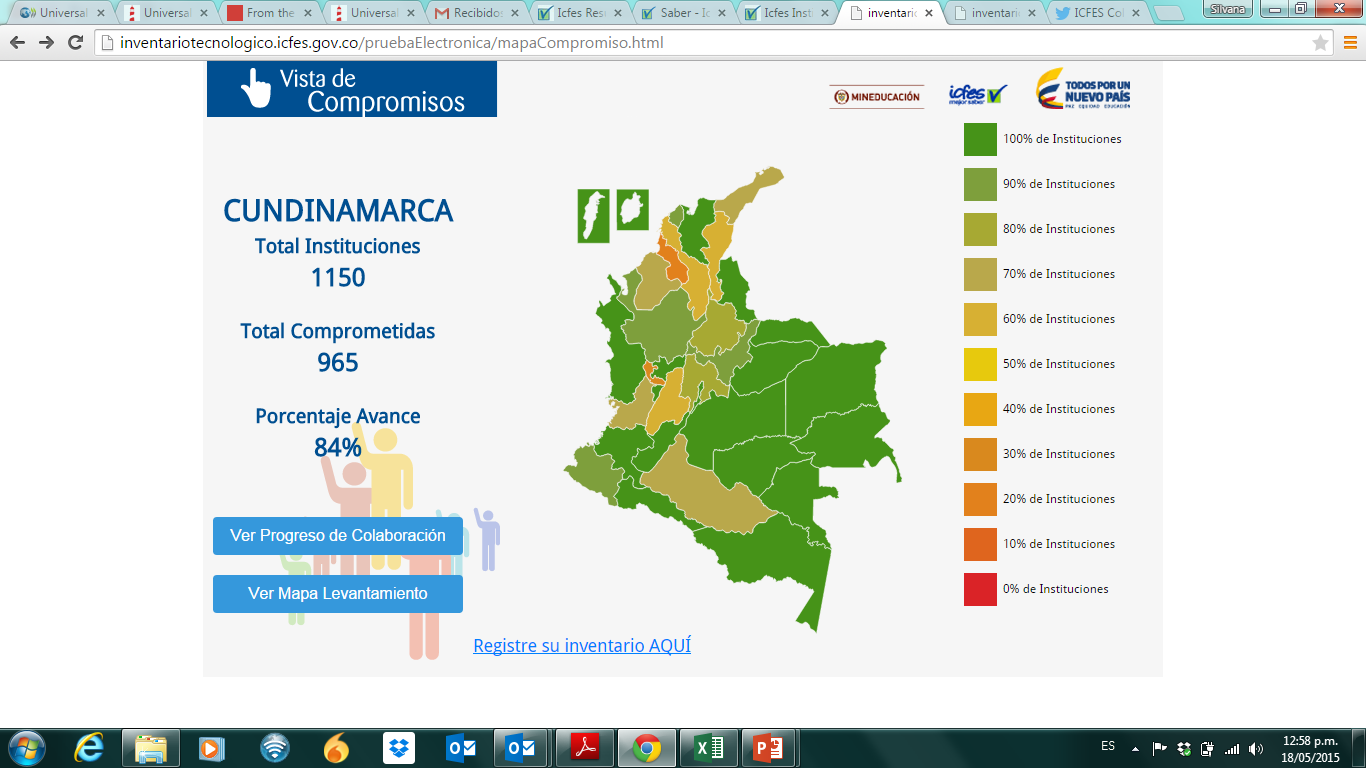 Acompañamiento a rectores
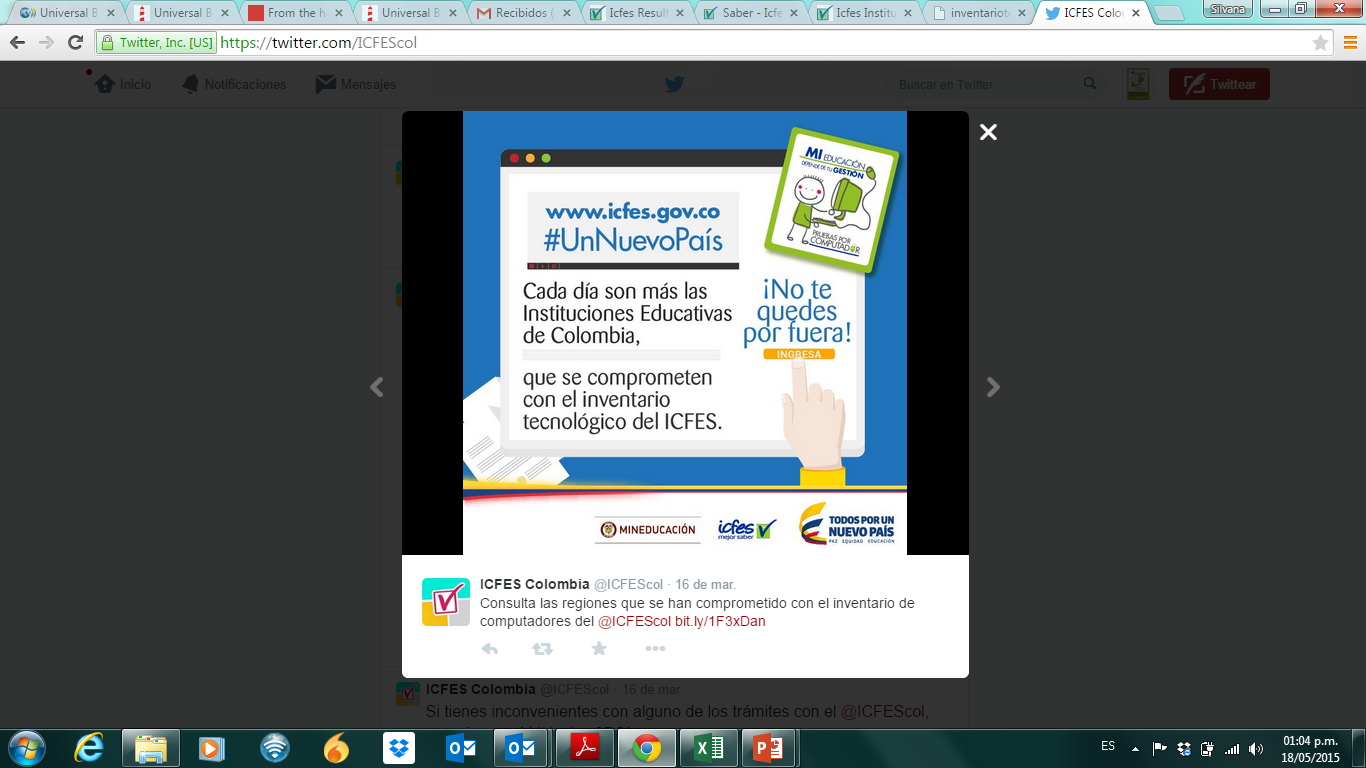 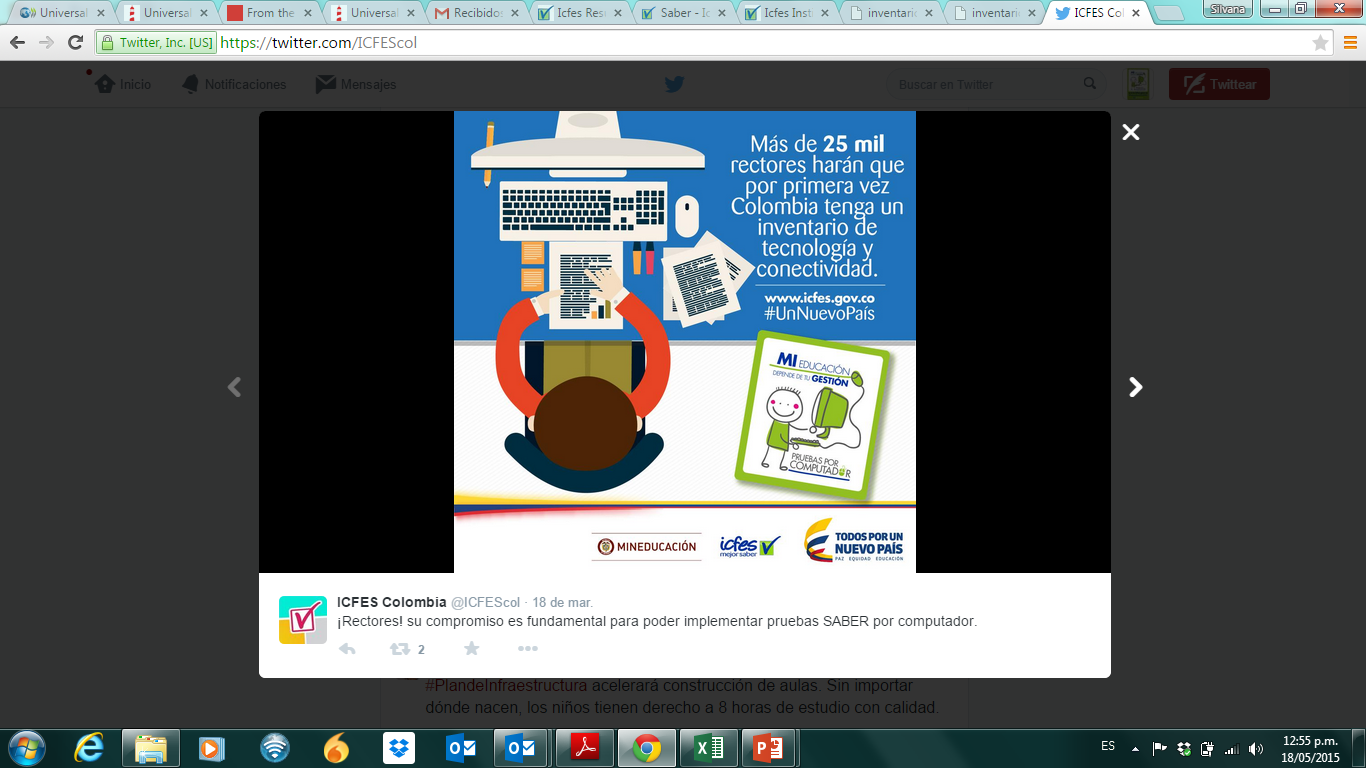 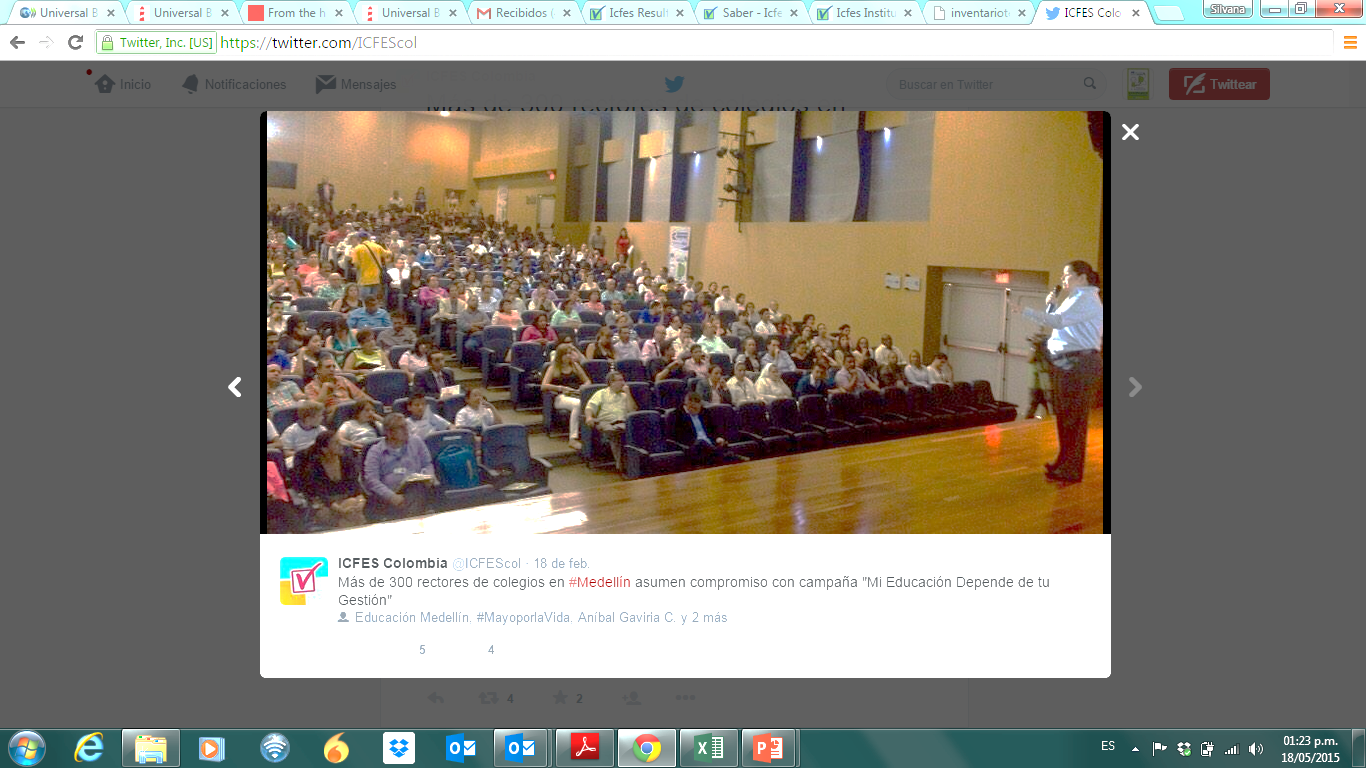 Beneficios
Beneficios
Aplicación 2015
Aplicación 2015
Establecimientos y sedes por departamento con inventario registrado
Computadores por Departamento
Computadores con características óptimas para aplicación  162.275
Estudiantes participantes 
Saber 3°, 5°, 7° Y 9°
¿Que instituciones presentan la prueba electrónica?
Las instituciones que han demostrado interés de realizar la aplicación electrónica y suministraron el correspondiente inventario de sus PC 

De éstas, las que cumplan con las características requeridas para la prueba, el medio de aplicación será electrónico ya sea por internet (Online) o a través de memorias USB (Offline).
Modalidades de la aplicación 2015
Áreas a ser evaluadas – 2015
Fechas  y tiempos de aplicación
Aplicación censal
Matrícula
El ICFES se basa en el reporte de matrícula registrado en SIMAT para:

Definir cantidades de material de examen a imprimir para cada institución educativa (colegios oficiales y privados).

Definir requerimientos de apoyo logístico.

La fecha de corte establecida en la programación del ICFES para definir las cantidades de material de examen fue el 30 de Abril de 2015.
Aplicación censal
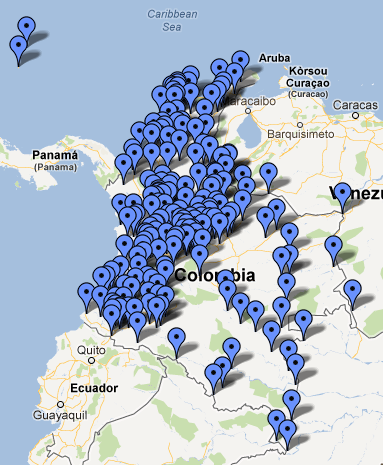 Puntos de entrega - aplicación  2015
334 puntos de entrega (matriz 239 y satélites 95).
251 Aprox. municipios.

Desde 2009 se viene consolidando la entrega del material de examen en puntos de entrega, y que corresponden a la organización jerárquica que tienen los entes territoriales.
Tips para las secretarías de educación
Cortes SIMAT
Informe rector
Colegios con grado 12
Piloto offline - PTA
Canales de comunicación
saber359@icfes.gov.co
www.icfes.gov.co
¡GRACIAS!